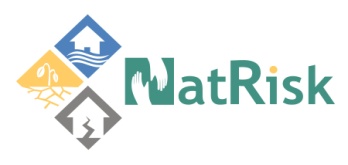 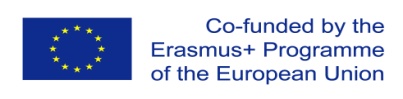 Development of master curricula for natural disasters risk management in Western Balkan countries
Application of UAVs in case of natural disasters
Arnold Őszi
OE BGK
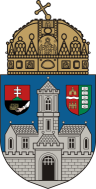 Second Session - Laboratories/23rd May 2017
Project number:  573806-EPP-1-2016-1-RS-EPPKA2-CBHE-JP
 
"This project has been funded with support from the European Commission. This publication reflects the views only of the author, and the Commission cannot be held responsible for any use which may be made of the information contained therein"
[Speaker Notes: N.143]
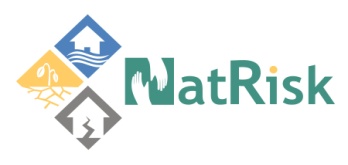 Development of master curricula for natural disasters risk management in Western Balkan countries
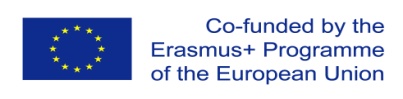 Schedule
Application of UAVs in case of natural disaster
The basics of UAVs
Laboratory work
2
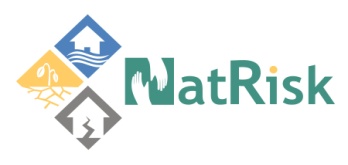 Development of master curricula for natural disasters risk management in Western Balkan countries
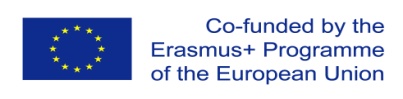 UAVs in case of natural disaster
3
[Speaker Notes: Earthquake
Some areas are hard to approach]
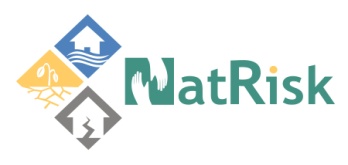 Development of master curricula for natural disasters risk management in Western Balkan countries
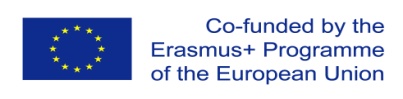 UAVs in case of natural disaster
4
[Speaker Notes: Earthquake
Some areas are hard to approach]
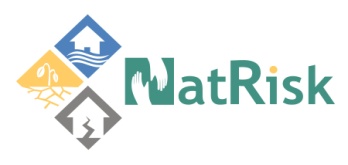 Development of master curricula for natural disasters risk management in Western Balkan countries
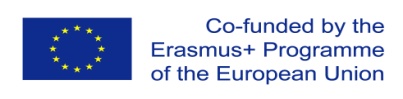 UAVs in case of natural disaster
5
[Speaker Notes: Forest fire
Fire core
To determine the extension of the fire
UAV is cheaper (to buy and operate), faster (to take off) and more safe, more stable than an airplane or helicopter]
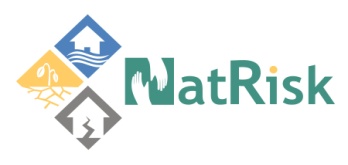 Development of master curricula for natural disasters risk management in Western Balkan countries
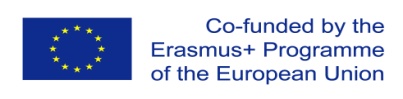 UAVs in case of natural disaster
Bridge inspections
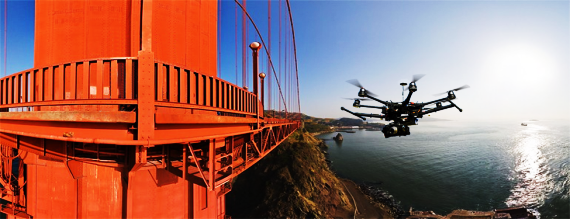 6
[Speaker Notes: Instead of industrial alpinist]
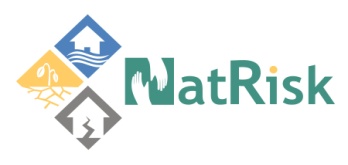 Development of master curricula for natural disasters risk management in Western Balkan countries
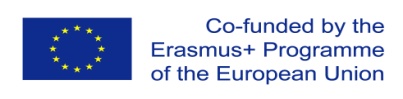 UAVs in case of natural disaster
7
[Speaker Notes: Pylon
Electric transmission line]
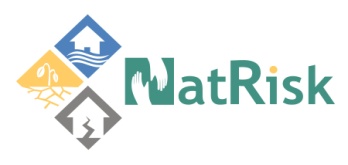 Development of master curricula for natural disasters risk management in Western Balkan countries
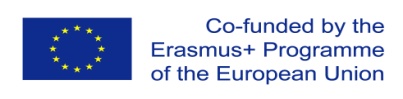 UAVs in case of natural disaster
8
[Speaker Notes: Zoom function]
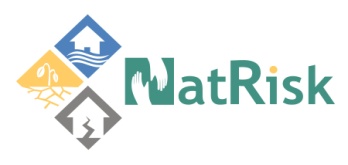 Development of master curricula for natural disasters risk management in Western Balkan countries
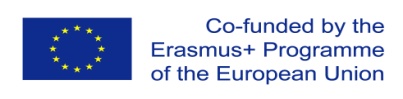 UAVs in case of natural disaster
Field mapping - aerial photo, orthophoto, 3D modeling - with georeference
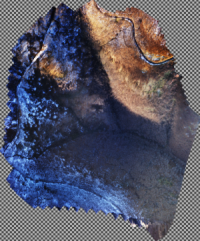 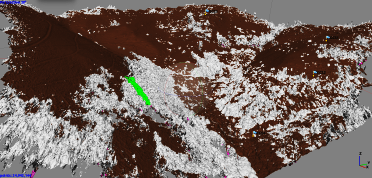 9
[Speaker Notes: There are mountains, forest roads and valleys where it is impossible to get to even after a month because of fallen trees and deep mud.]
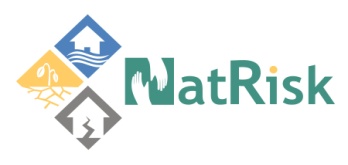 Development of master curricula for natural disasters risk management in Western Balkan countries
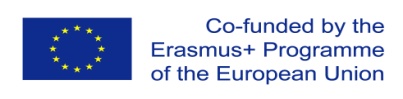 UAVs in case of natural disaster
10
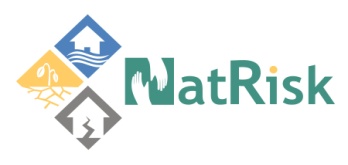 Development of master curricula for natural disasters risk management in Western Balkan countries
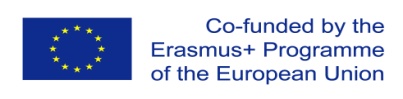 UAVs in case of natural disaster
11
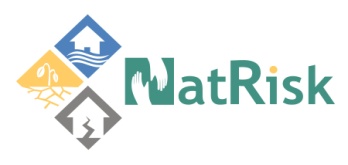 Development of master curricula for natural disasters risk management in Western Balkan countries
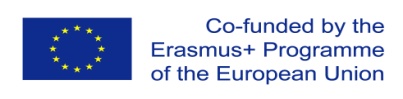 UAVs in case of natural disaster
Sunflower – Rugweed – 40%
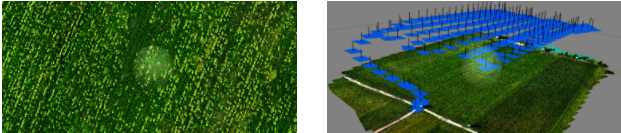 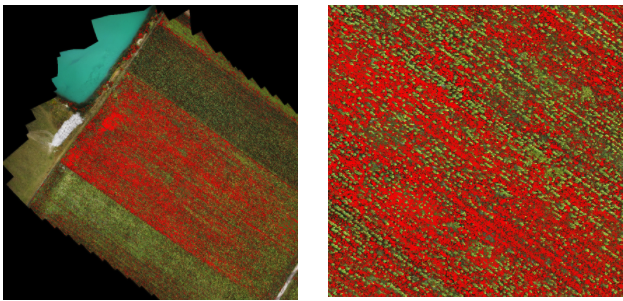 12
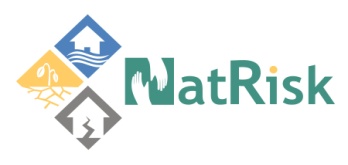 Development of master curricula for natural disasters risk management in Western Balkan countries
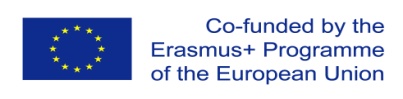 UAVs in case of natural disaster
750 photos – less than 10cm accuracy
10,000 photos – less than 1cm accuracy
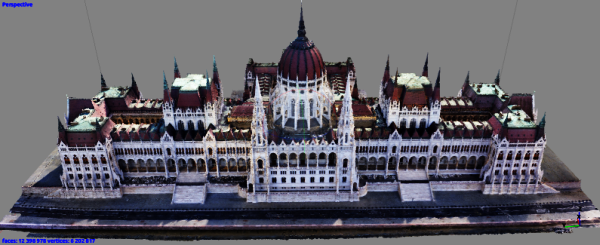 13
[Speaker Notes: 3D modelling
Cracks, holes, missing objects.]
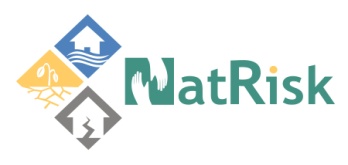 Development of master curricula for natural disasters risk management in Western Balkan countries
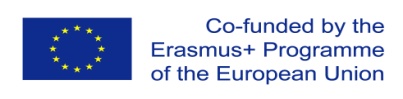 UAVs in case of natural disaster
Small model
Sparse point mesh
Dense mesh
Creating the mesh/surface
Textures
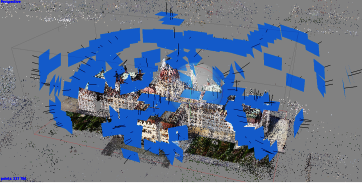 14
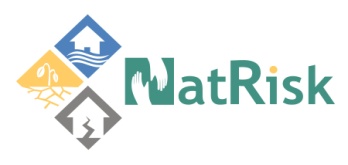 Development of master curricula for natural disasters risk management in Western Balkan countries
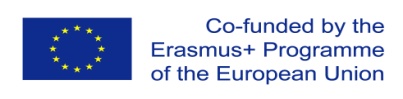 UAVs in case of natural disaster
15
[Speaker Notes: Use of thermal camera’s]
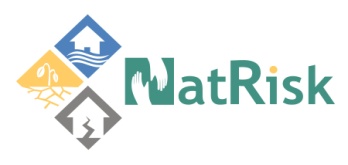 Development of master curricula for natural disasters risk management in Western Balkan countries
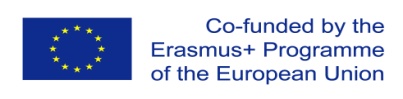 UAVs in case of natural disaster
16
[Speaker Notes: Use of thermal camera’s
Part of the building is heated]
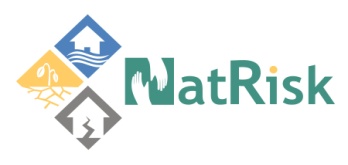 Development of master curricula for natural disasters risk management in Western Balkan countries
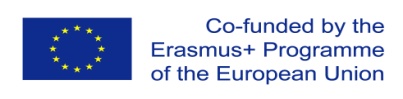 UAVs in case of natural disaster
17
[Speaker Notes: Use of thermal camera’s]
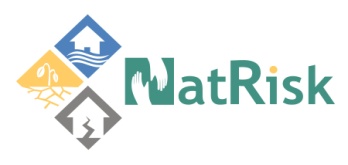 Development of master curricula for natural disasters risk management in Western Balkan countries
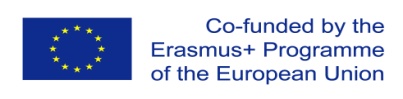 UAVs in case of natural disaster
18
[Speaker Notes: Use of thermal camera’s]
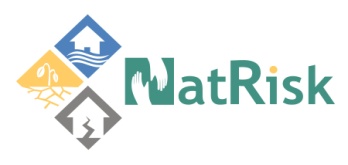 Development of master curricula for natural disasters risk management in Western Balkan countries
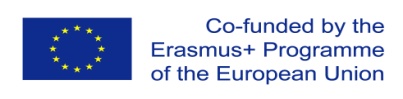 UAVs in case of natural disaster
19
[Speaker Notes: Use of thermal camera’s]
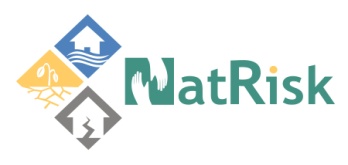 Development of master curricula for natural disasters risk management in Western Balkan countries
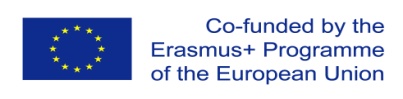 UAVs in case of natural disaster
20
[Speaker Notes: Use of thermal camera’s at night]
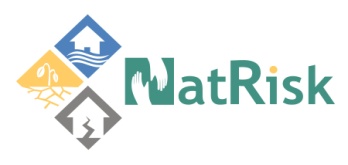 Development of master curricula for natural disasters risk management in Western Balkan countries
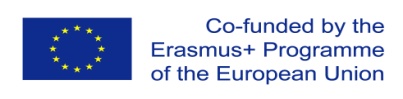 UAVs in case of natural disaster
21
[Speaker Notes: Transporting any cargo]
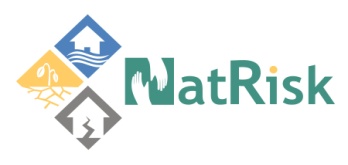 Development of master curricula for natural disasters risk management in Western Balkan countries
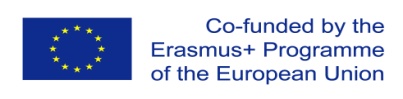 Definitions
UAV is an unmanned aerial vehicle (an aircraft piloted by remote control or onboard computers)
RPAS is a Remotely Piloted Aircraft System
Drone is an unmanned aircraft
22
[Speaker Notes: More drone definitions: http://www.dictionary.com/browse/drone]
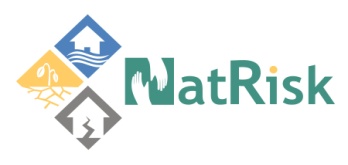 Development of master curricula for natural disasters risk management in Western Balkan countries
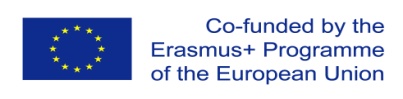 Parts of an UAV
Frame
Landing gear
Blade
Motor
ESC
Battery
FC
FPV
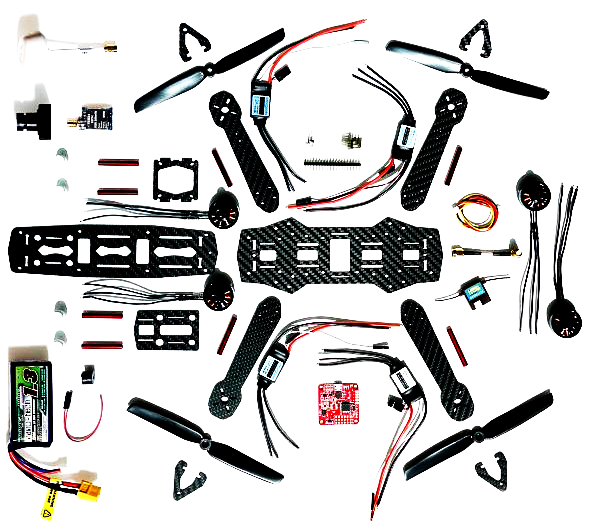 23
[Speaker Notes: ESC (Electronic Speed Controller)
FC (Flight Controller)
FPV Camera
FPV Transmitter / Receiver
FPV Antenna
FPV Goggle / Monitor]
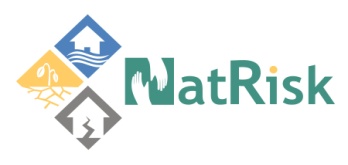 Development of master curricula for natural disasters risk management in Western Balkan countries
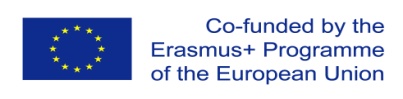 How an UAV works
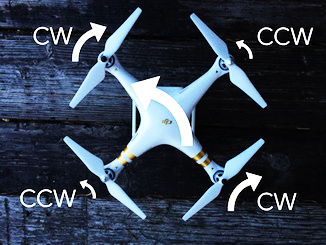 24
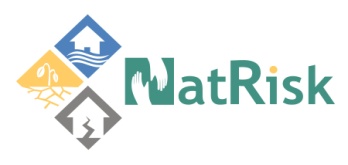 Development of master curricula for natural disasters risk management in Western Balkan countries
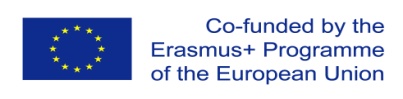 UAV
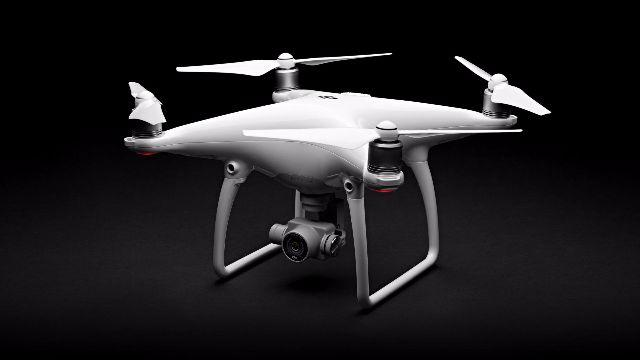 25
[Speaker Notes: A DJI Phantom UAV for aerial photography
Lots of sensors
Expensive
Easy to use
Like the iphone

You can not modify the structure]
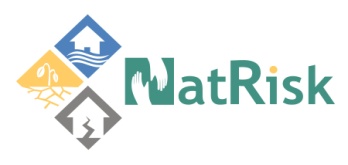 Development of master curricula for natural disasters risk management in Western Balkan countries
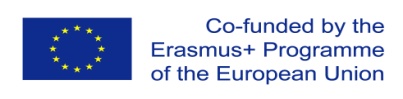 UAV
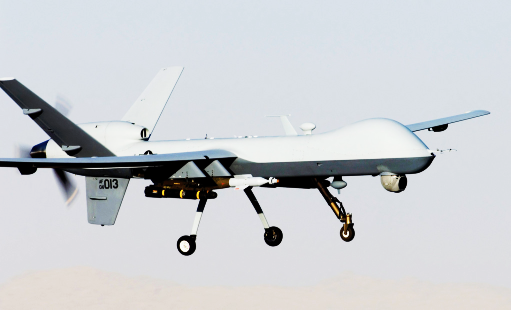 26
[Speaker Notes: A General Atomics MQ-9 Reaper, a hunter-killer surveillance UAV]
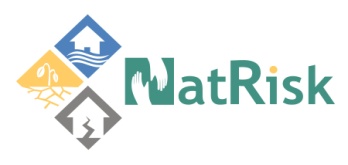 Development of master curricula for natural disasters risk management in Western Balkan countries
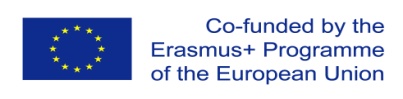 UAV
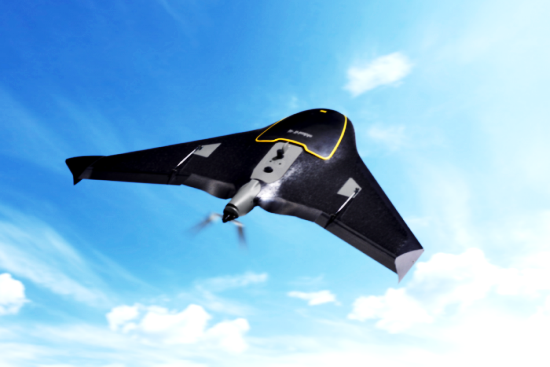 27
[Speaker Notes: This is not a cargo
It can fly longer distances
Can not hower
Difficult to take off and land]
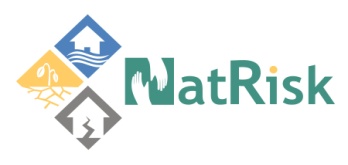 Development of master curricula for natural disasters risk management in Western Balkan countries
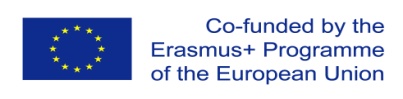 UAV
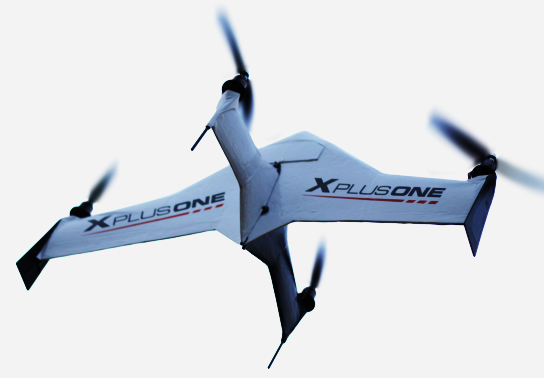 28
[Speaker Notes: Expirimental]
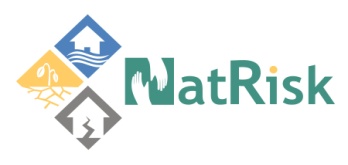 Development of master curricula for natural disasters risk management in Western Balkan countries
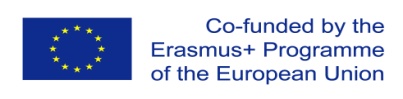 UAV
29
[Speaker Notes: Professional use
Foldable arms
Retractable Landing Gear
Weighing just 4.4kg, the S1000+ has a maximum takeoff weight of 11kg
it can fly for up to 15 minutes.]
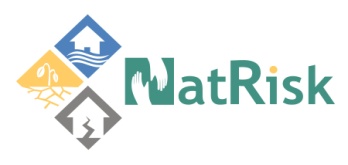 Development of master curricula for natural disasters risk management in Western Balkan countries
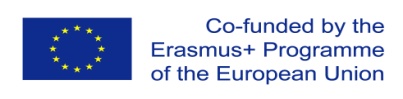 UAV (Tailwind)
Gasoline / Petrol
Range 250km
Max playload: 3kg
Flight time: 4.5h, with 1kg cargo: 3.5h
Max velocity: 56km·h−1
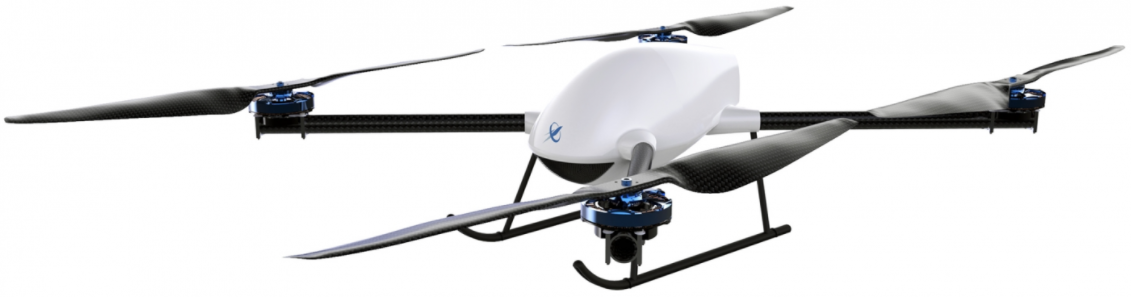 30
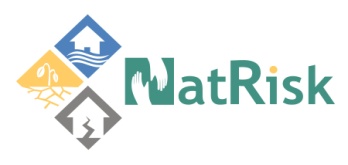 Development of master curricula for natural disasters risk management in Western Balkan countries
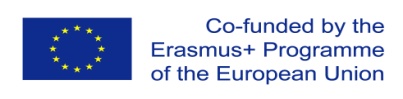 UAVs in civil use
Ad hoc airspace
30 days -> 3 days from 2017 January
Hungarocontrol smartphone app
Flight plan before takeoff
Weather conditions (wind and rain)
31
[Speaker Notes: Ad hoc airspace is for UAV-s, parachute jumps, fireworks
Only a few company requires airspace]
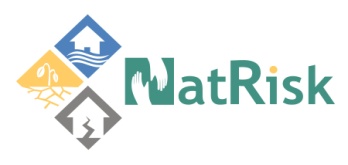 Development of master curricula for natural disasters risk management in Western Balkan countries
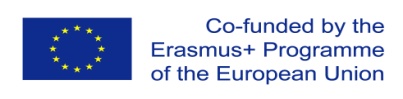 Vespadrones XYRIS 7
32
[Speaker Notes: It is a modifiable UAV, we can install differet instruments, it is the best in case of a natural disaster

Carbon fiber composite
Shields the electromagnetic space
Stronger and lighter than steel]
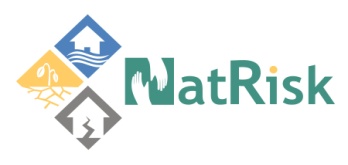 Development of master curricula for natural disasters risk management in Western Balkan countries
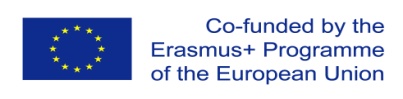 Vespadrones XYRIS 7
Number of engines 6
Motor failure redundancy
Maximum power 6 x 700W
Hover power input: 1100 W
Propeller diameter 17”
Height - Operational: 578 mm
Width - Operational: 1430 mm
Depth - Operational: 1293 mm
33
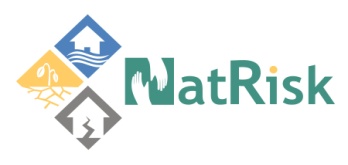 Development of master curricula for natural disasters risk management in Western Balkan countries
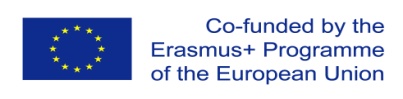 Vespadrones XYRIS 7
Flight conditions – temperature:  -5°C to +40°C
Flight conditions - wind resistance up to:8 m·s−1
Flight conditions – No rain
Max. altitude a.s.l.: 2500m / 6500ft
Battery type Li-Pol 6-Cell
Battery capacity: 16 000 mAh
34
[Speaker Notes: Li-Po is the most used battery
They are in serial connection under the coverage]
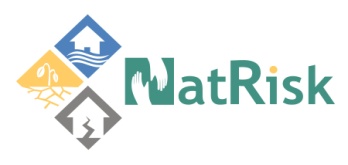 Development of master curricula for natural disasters risk management in Western Balkan countries
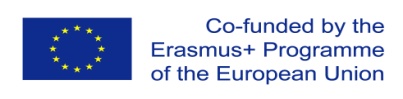 Vespadrones XYRIS 7
Empty weight (no battery): 4 100g
Typical takeoff weight: 7 300g
Typical payload (Gimbal + Workswell Light System): 1200g
Battery weight: 1900g
Maximal takeoff weight: 9 500g
Maximal payload: 3 000g
35
[Speaker Notes: These are very tipical parameters]
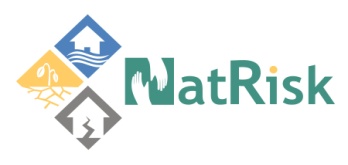 Development of master curricula for natural disasters risk management in Western Balkan countries
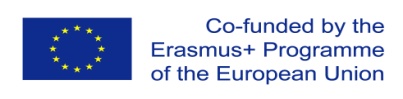 Vespadrones XYRIS 7
Empty flight time (hover/combined):	32 / 25 min
Typical flight time (hover/combined): 	26 / 20 min
Max. payload flight time (hover/combined): 	15 / 15 min
Horizontal speed: 	0 - 14 m·s−1 (50km·h−1)
Vertical speed up to (ascent / descent): 	6 / 2 m·s−1
36
[Speaker Notes: These are very tipical parameters
This flight time is enough for most of the missions.
The max speed for multicopters is above 100 kmph
Descnet speed is low, because of the turbulence]
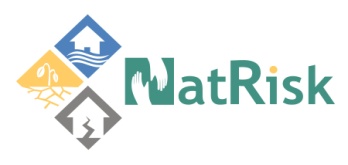 Development of master curricula for natural disasters risk management in Western Balkan countries
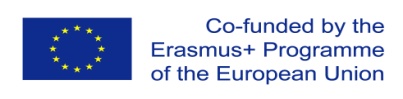 Vespadrones XYRIS 7
37
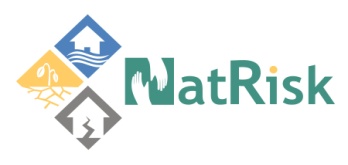 Development of master curricula for natural disasters risk management in Western Balkan countries
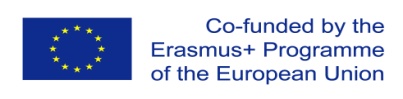 Vespadrones XYRIS 7
38
[Speaker Notes: It has 6 cells
It requires balanced charging
Full charge is an hour
We have 3 batteries, it is an hour flight time]
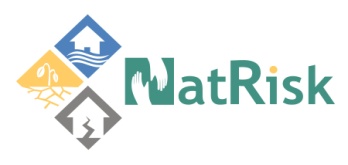 Development of master curricula for natural disasters risk management in Western Balkan countries
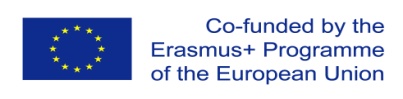 Vespadrones XYRIS 7
Advanced multi-purpose hexacopter
Retractable landning gear
DJI Wookong-M professional flight controller
Altitude controlled assisted flight / GPS position controlled assisted flight /Autonomous flight
Real-time voltage telemetry + low power warning and failsafe
Ground station telemetry module
39
[Speaker Notes: GPS stabilisation
Flight modes]
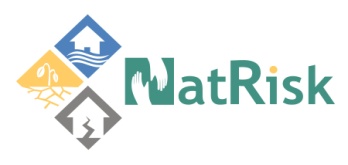 Development of master curricula for natural disasters risk management in Western Balkan countries
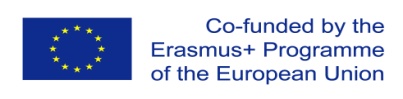 Vespadrones XYRIS 7
40
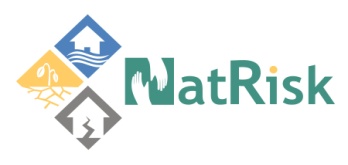 Development of master curricula for natural disasters risk management in Western Balkan countries
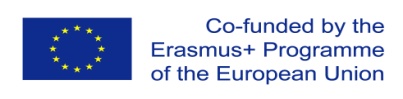 Vespadrones XYRIS 7
41
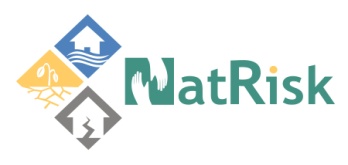 Development of master curricula for natural disasters risk management in Western Balkan countries
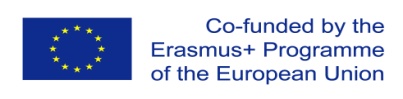 UAVs in case of natural disaster
Radio - Type HiTec Aurora 9
Radio - Frequency 2.4 GHz
Radio – Range: 1000m+ / 3300ft+
FPV - Type FatShark 250mW
FPV - Frequency 5.8 GHz
FPV – Range: 500m+ / 1300ft+
42
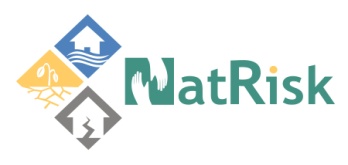 Development of master curricula for natural disasters risk management in Western Balkan countries
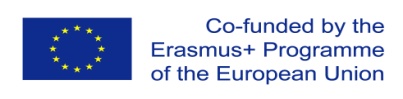 Vespadrones XYRIS 7
43
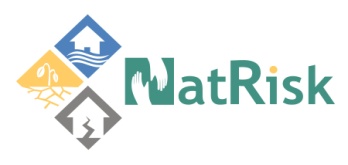 Development of master curricula for natural disasters risk management in Western Balkan countries
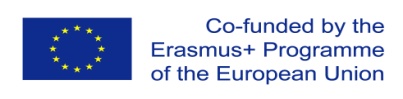 Vespadrones XYRIS 7
Failsafe in case of signal loss (Go Home at preset altitude)
44
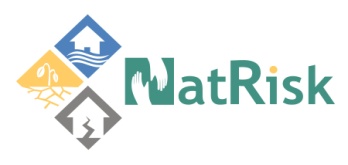 Development of master curricula for natural disasters risk management in Western Balkan countries
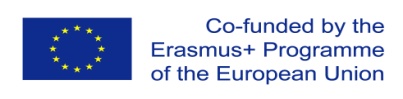 Vespadrones XYRIS 7
45
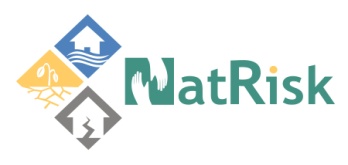 Development of master curricula for natural disasters risk management in Western Balkan countries
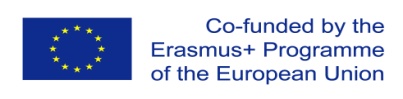 Vespadrones XYRIS 7
46
[Speaker Notes: Dual antenna
Dedicated battery]
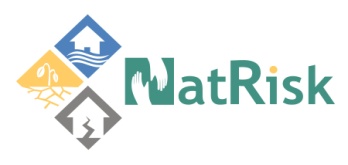 Development of master curricula for natural disasters risk management in Western Balkan countries
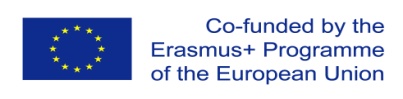 Vespadrones XYRIS 7
Analog video transmission to ground-based LCD
3-axis 360° view (continuous rotation) brushless gimbal with remote control
OSD video overlay with important flight data
Workswell Thermal Vision Light system
47
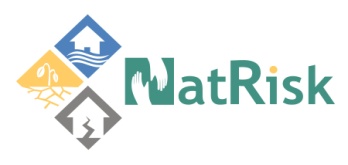 Development of master curricula for natural disasters risk management in Western Balkan countries
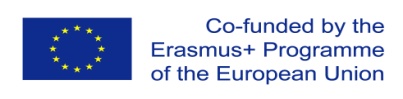 Vespadrones XYRIS 7
48
[Speaker Notes: OSD]
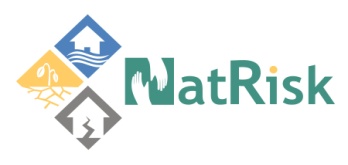 Development of master curricula for natural disasters risk management in Western Balkan countries
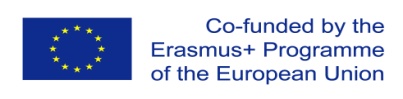 Vespadrones XYRIS 7
49
[Speaker Notes: Thermal camera]
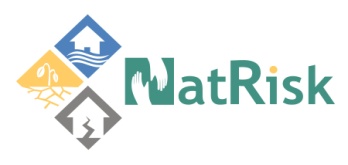 Development of master curricula for natural disasters risk management in Western Balkan countries
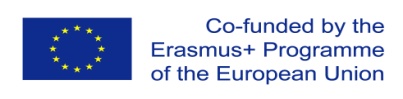 Vespadrones XYRIS 7
50
[Speaker Notes: Adventage of the 2 camera]
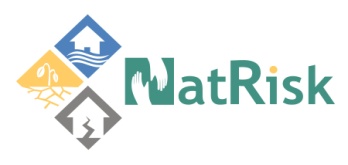 Development of master curricula for natural disasters risk management in Western Balkan countries
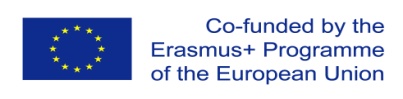 Vespadrones XYRIS 7
51